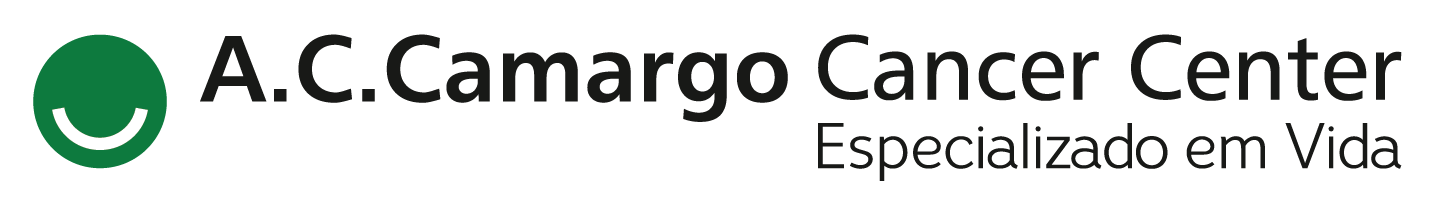 Encontro de Ciência e Inovação 2023
Mature tertiary lymphoid structures are key niches of tumor-specific immune responses in pancreatic ductal adenocarcinomas
Gabriela Sarti Kinker1, Glauco Akelinghton Freire Vitiello1, Ariane Barros Diniz2, Pedro Henrique Barbosa Pereira1, Maria Letícia Rodrigues Carvalho1, Wallax Augusto Silva Ferreira1,3, Alexandre Silva Chaves1, Amanda Rondinelli1, Mariela Pires Cabral Piccin1, Arianne Fagotti Gusmão1, Alexandre Defelicibus1, Gabriel Oliveira dos Santos4, Warley Abreu Nunes4, Laura Carolina López Claro5, Talita Magalhães Bernardo5, Ricardo Tadashi Nishio5, Adhemar Monteiro Pacheco5, Ana Carolina Laus6, Lidia Maria Rebolho Batista Arantes6, Julia L. Fleck7, Victor Hugo Fonseca de Jesus8, André de Moricz5, Ricardo Weinlich2, Felipe José Fernandez Coimbra9, Vladmir Cláudio Cordeiro de Lima8, Tiago da Silva Medina1,10
1. International Research Center, A. C. Camargo Cancer Center, São Paulo, Brazil. 2. Hospital Israelita Albert Einstein, São Paulo, Brazil. 3. Evandro Chagas Institute, Belém, Brazil. 4. Department of Pathology, A. C. Camargo Cancer Center, São Paulo, Brazil. 5. Faculty of Medical Sciences, Santa Casa de Misericórdia do Estado de São Paulo, São Paulo, Brazil. 6. Molecular Oncology Research Center, Barretos Cancer Hospital, Barretos, Brazil. 7. Mines Saint-Etienne, Univ Clermont Auvergne, CNRS, UMR 6158 LIMOS, Centre CIS, Saint-Etienne, France. 8. Department of Medical Oncology, A. C. Camargo Cancer Center, São Paulo, Brazil. 9. Department of Surgical Oncology, A. C. Camargo Cancer Center, São Paulo, Brazil. 10. National Institute of Science and Technology in Oncogenomics and Therapeutic Innovation, São Paulo, Brazil.
Results
Background
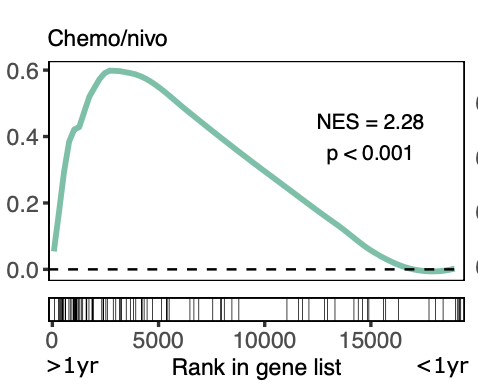 Tertiary lymphoid structures (TLSs) are ectopic lymphoid aggregates that develop in non-lymphoid tissues at sites of chronic inflammation, including tumors. 
Tumor-associated TLSs may exist under different functional states, according to their structural similarity to secondary lymphoid organs. 
Over the past years, checkpoint inhibitor-based immunotherapies have shown remarkable success in a range of tumor types.
Only a subset of pancreatic ductal adenocarcinoma (PDAC) patients may derive durable clinical benefit from available immune checkpoint inhibitors.
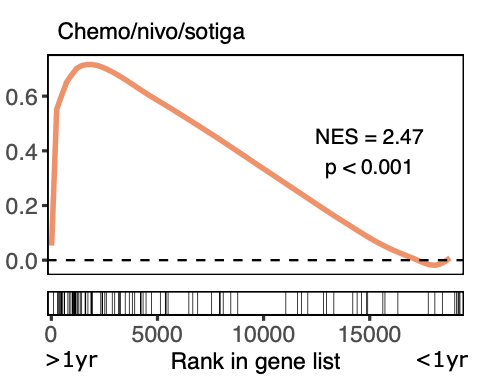 (C)
(A)
(A)
(B)
(C)
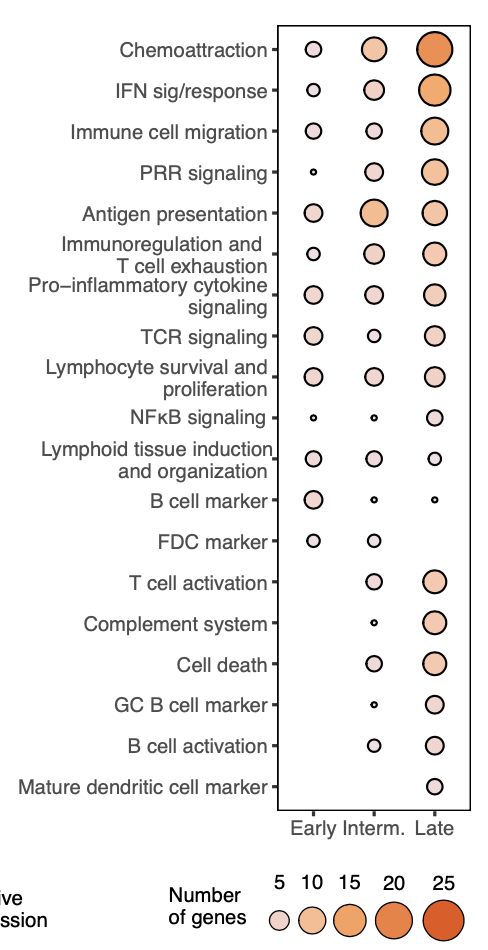 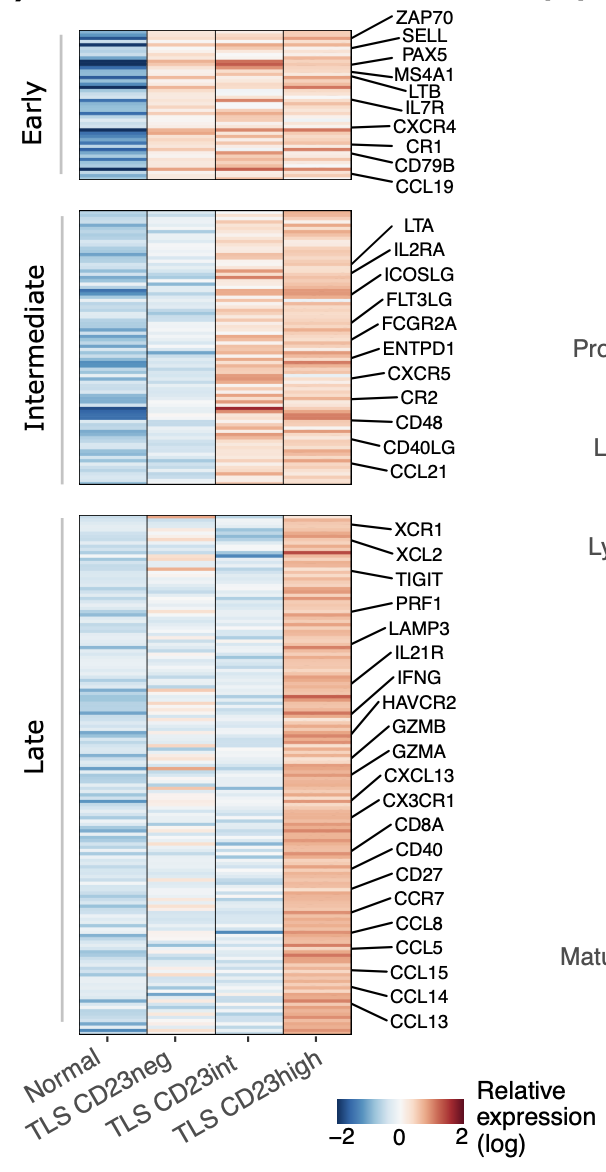 Immature TLS: CD23neg
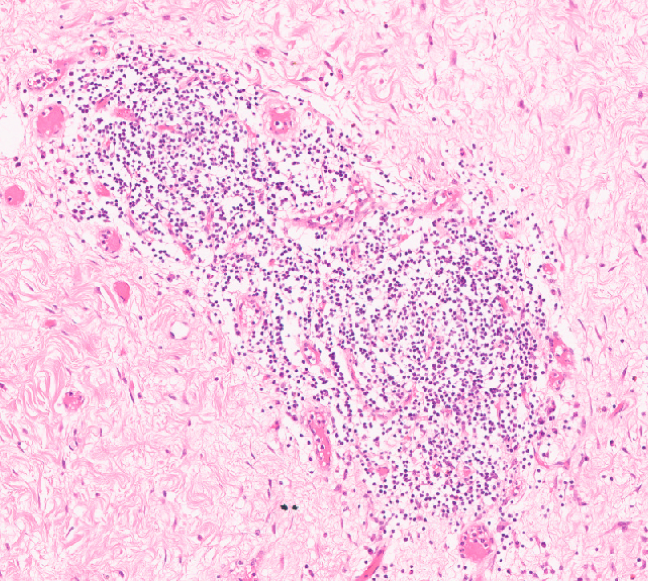 0.2 mm
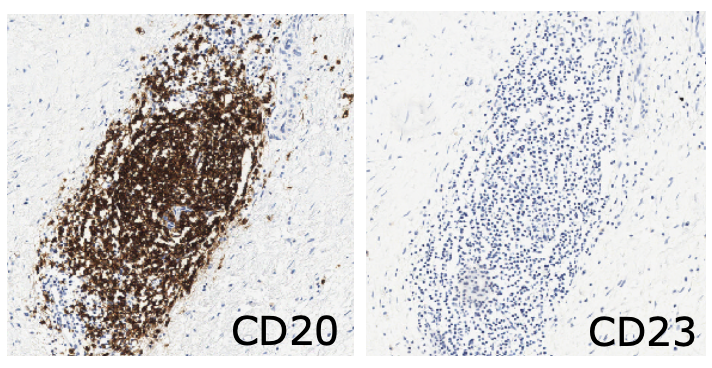 Immature
 TLS without GC
0.2 mm
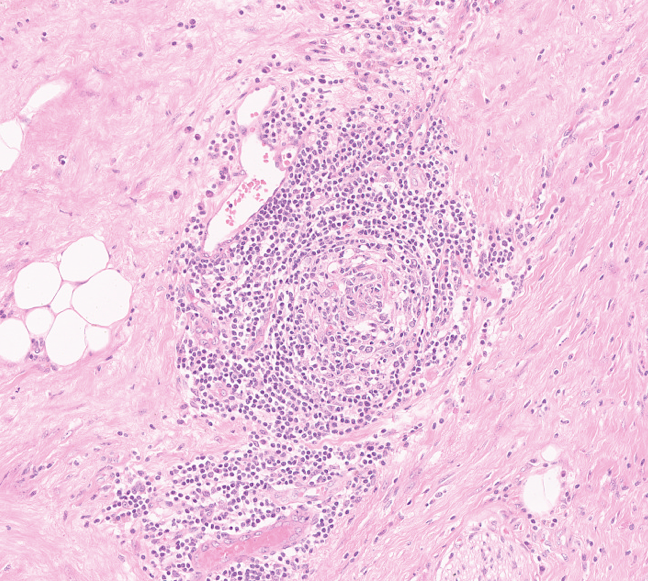 Mature TLS without GC: CD23int
(D)
Mature 
TLS with GC
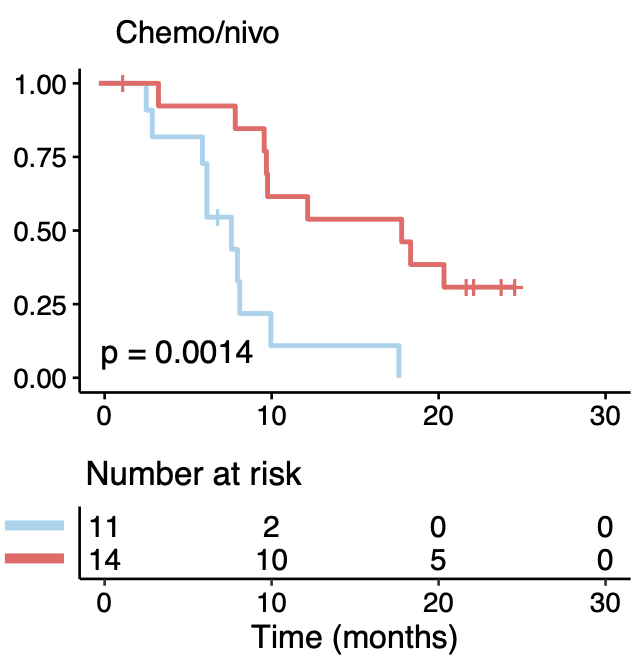 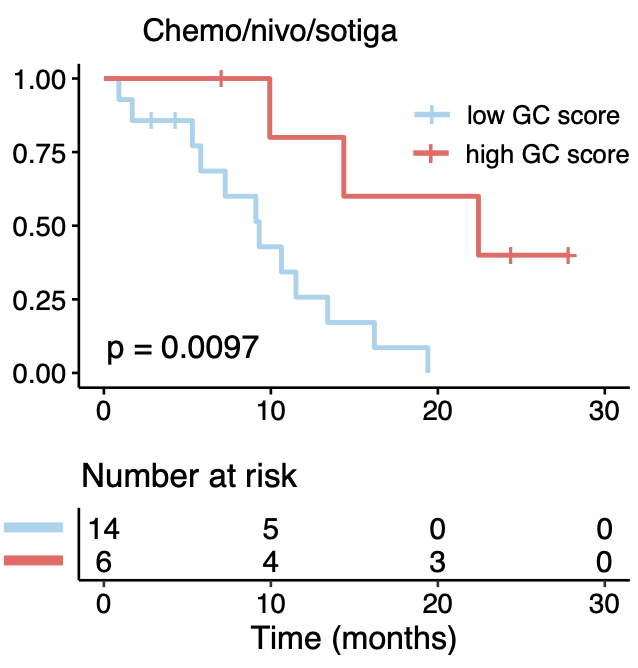 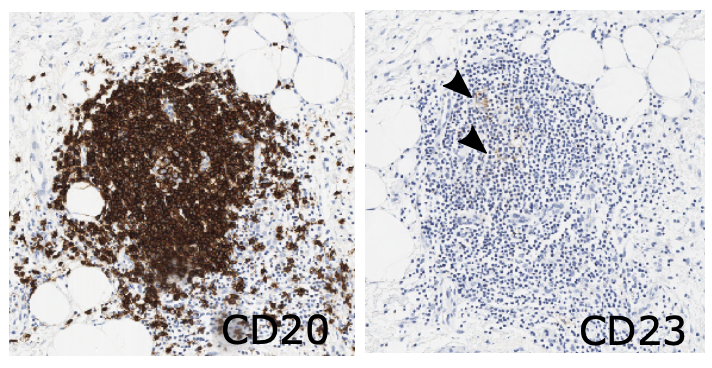 (B)
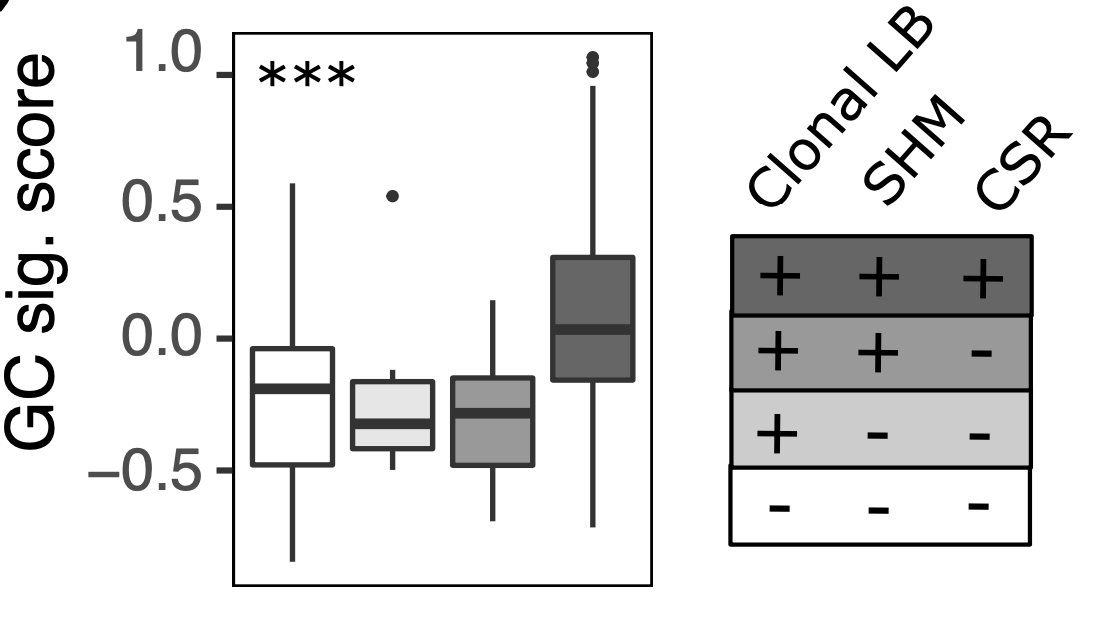 Fully mature TLS with GC: CD23hi
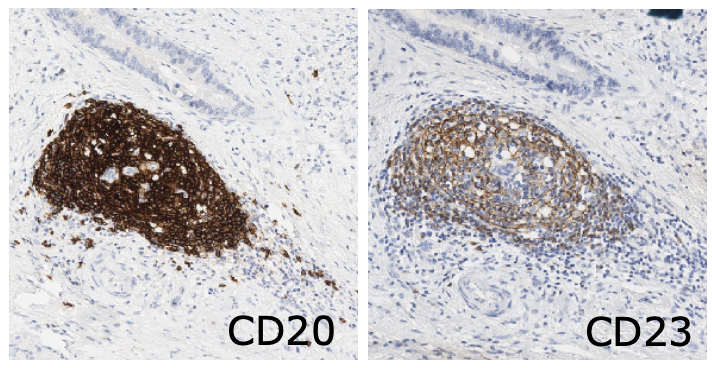 Aim
As mature tumor-associated TLSs may represent sheltered niches for optimal lymphocyte activity, we investigated the impact of TLS maturation on the generation of tumor-specific immunity and patient response to chemoimmunotherapy.
B cell differentiation
Figure 2. Clinical relevance of mature TLSs in PDACs. (A) Representative images of H&E-stained sections from TCGA PDACs with immature (up) and mature (down) TLSs. Tumors with mature TLSs were used to derive a GC-specific signature using RNA-seq data. The circle indicates a GC. (B) GC signature score in TCGA PDACs with different degrees of B cell differentiation, as defined by the occurrence of somatic hypermutation and class switch recombination in IgH sequences. (C) Gene set enrichment analysis of the GC signature comparing PDAC RNA-seq data from patients that survived >1yr vs. <1yr after receiving different chemoimmunotherapy regimens (PRINCE trial cohort). (D) Kaplan-Meier survival curves and log-rank test comparing PRINCE trial patients with high vs. low GC signature scores. *** p < 0.001 (one-way ANOVA).
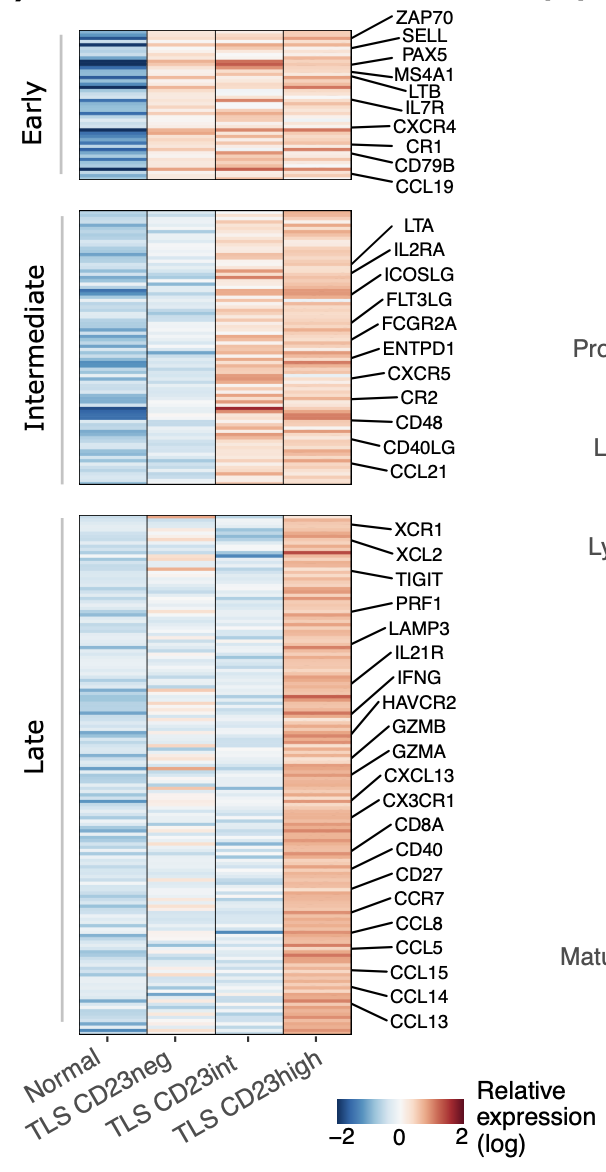 (D)
(E)
Methods
Number of predicted ligand-receptor interaction
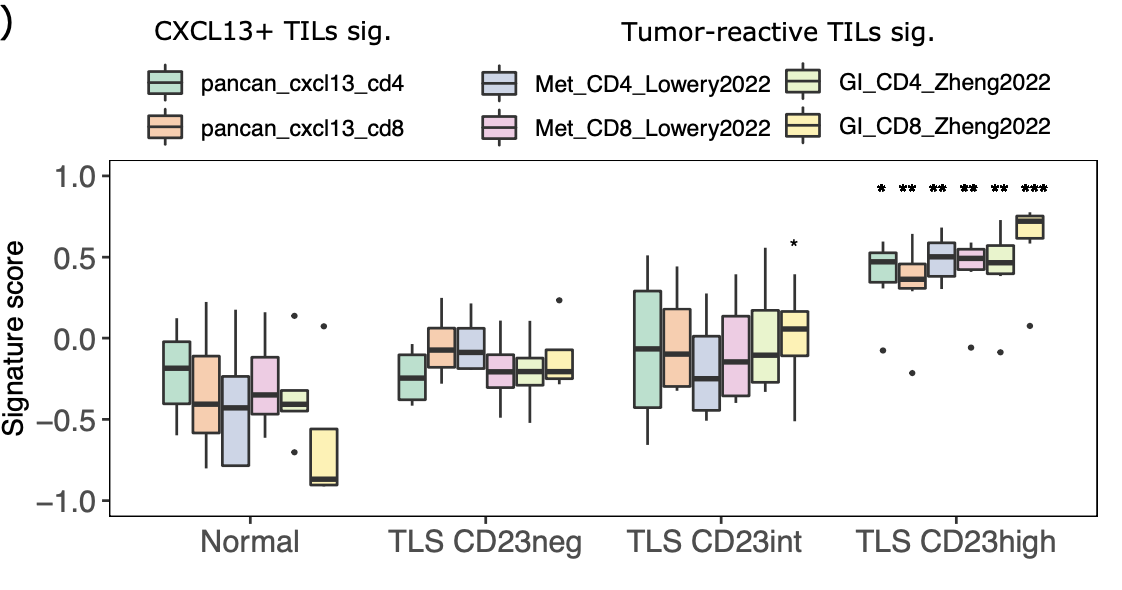 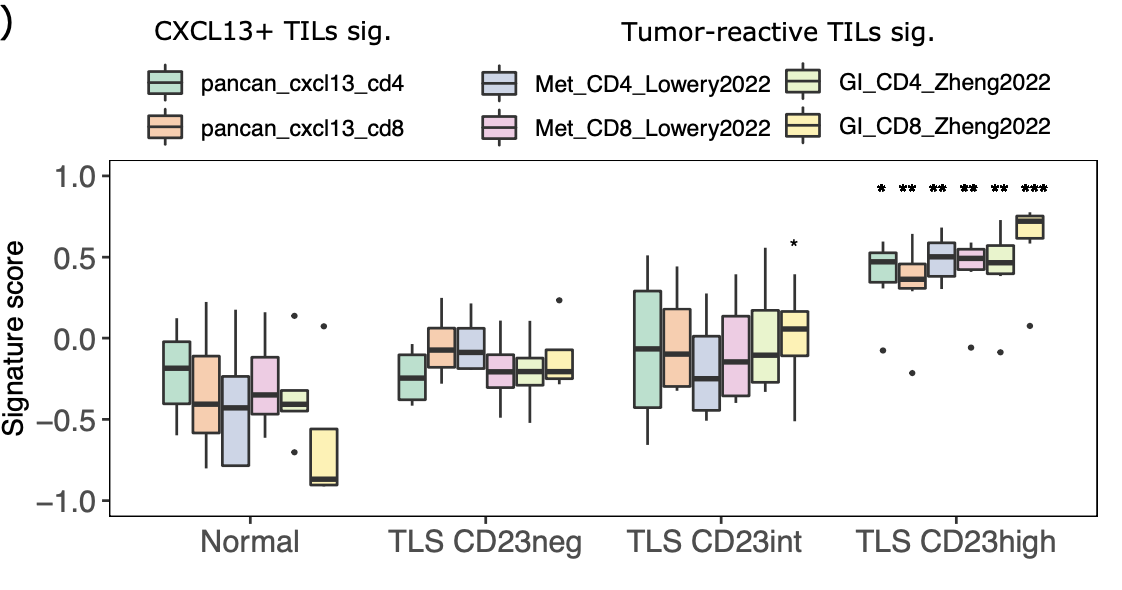 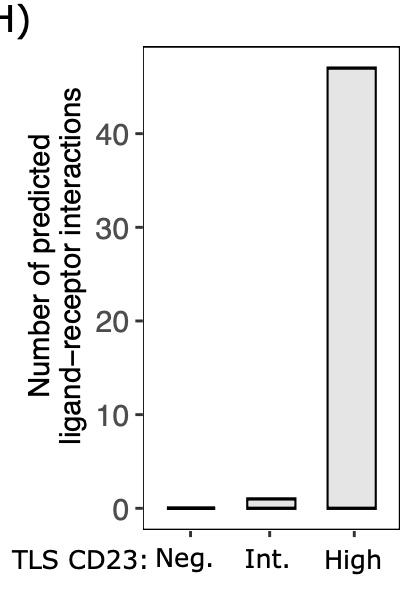 TLS
CD23:
Evaluate the expression of 730 immune-related genes in TLSs at different maturation stages, from treatment-naïve primary PDACs (CEP 2712/19), using microdissection and the Nanostring nCounter platform. 
Analysis of paired H&E-stained slides and RNA-seq data from 148 treatment-naïve primary PDACs in the The Cancer Genome Atlas (TCGA). 
Analysis of RNA-seq data from 105 pre-treatment biopsies of first-line metastatic PDAC patients that received chemoimmunotherapy (PRINCE trial).
0
10
20
30
40
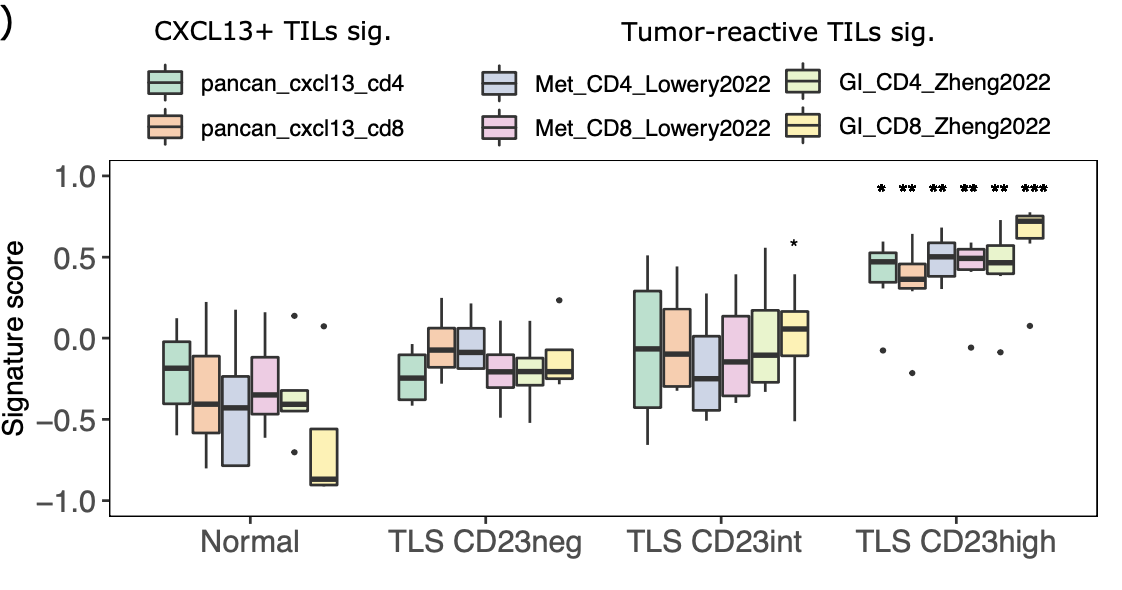 Neg.
Int.
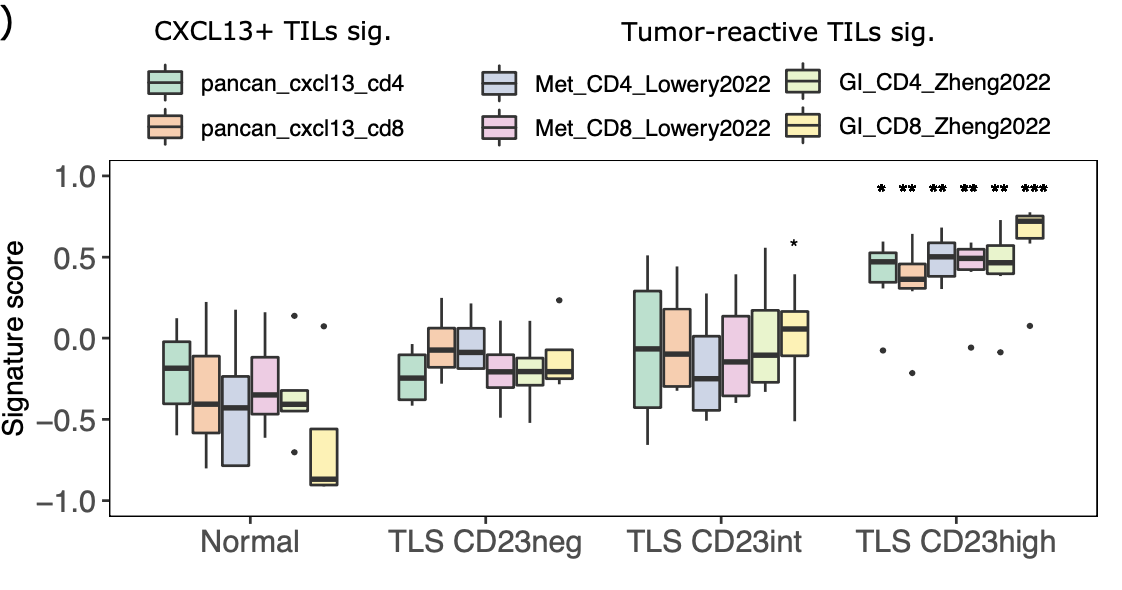 Conclusions
High
PDAC-associated TLSs can develop into fully mature structures where B cells differentiate into plasma cells, culminating with the production of disease-relevant antibodies. 
Mature TLSs support T cell activity and are enriched with tumor-reactive T cells, indicating that antitumor adaptive immunity can be generated/boosted directly at the tumor. 
The presence of tumor-associated mature TLSs may guide
     the selection of PDAC patients for future immunotherapy trials.
Figure 1. Gene expression profile of PDAC-associated TLSs at different maturation stages. (A) Representative immunohistochemistry of PDAC-associated TLSs stained for CD20 and CD23. Prior to the microdissection, TLSs were classified according to the presence of CD23+ mature follicular dendritic cells within germinal centers (GCs). (B) Heatmap shows the average relative expression of genes with distinct expression patterns throughout the maturation process, identified using K-means clustering. (C) Functional annotation of genes in each module. (D) Expression of gene signatures derived from neo-antigen reactive T cells by normal pancreatic tissue and CD23neg/int/high TLSs. (E) Number of inferred ligand-receptor interactions in CD23neg/int/high TLSs. *p < 0.05, **p < 0.01, ***p < 0.001 (one-way ANOVA).
Financial support:
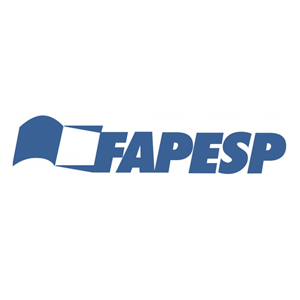